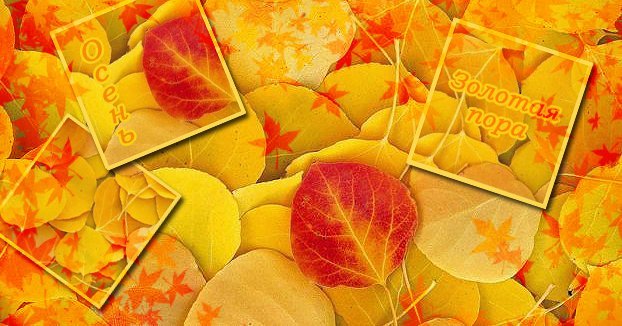 В октябре месяце дети вторых классов, имеющие дисграфию на почве нарушения языкового анализа и синтеза, на индивидуальных и подгрупповых занятиях познакомились: 
Понятие «речь», функциями речи (обучение правильному высказыванию, интонационная окраска речи)
Понятие о слове, о предложении, о тексте (правильное составление рассказов, разбор предложения по составу, предложения по цели высказывания, знаки препинания)
Мир звуков (речевые и неречевые звуки, гласные и согласные)
Звуки и буквы (отличие звука от буквы, составление звуко-буквенного анализа, закрепление  понятия «азбука»)
Слова называющие предметы, признаки предметов – (понятие существительное, прилагательное, одушевлённые и неодушевлённые предметы, постановка вопросов, графическое обозначение предметов и признаков предмета)
Гласные звуки А О У Э Ы И (фонетическое выделение звуков из потока речи, местоположение звуков, характеристика звуков, графическое изображение букв и звуков, словоизменение при помощи данных звуков, образующая роль гласных, развитие звуко-буквенного анализа, работа над ритмической стороной речи
На отработку данной тематики предлагается ряд речевых упражнений не требующих специальной подготовки
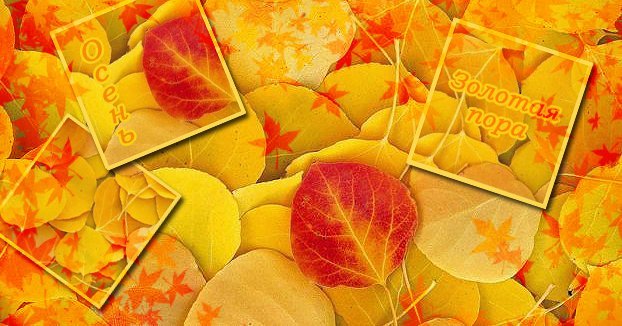 Тема: «Имя существительное»
   
 
 
 


Упражнение 1. Запиши в первый столбик имена существительные отвечающие на вопрос кто?, во второй столбик – имена существительные, отвечающие на вопрос что?
Волк, газета, зелень, учительница, бык, мам, семья, кнопка, бумага, ребёнок
Упражнение 2. Спиши вставь пропущенные буквы. Перед каждым именем существительным пиши в скобках вопрос, на который оно отвечает.
Образец: (кто?) петух, что? одуванчик.
П…тух, …дуванчик, б…рёза, вет…р, в…робёй, г…рох, дев…чка, д…ревня, за…ц, к…р…ндаш, к…рова, м…локо, м…роз
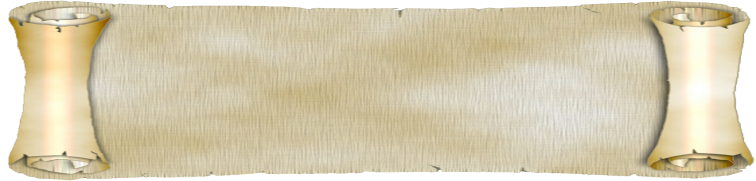 Слова, обозначающие предметы и отвечающие на вопросы кто? Что? Чего? Кому? Чему? Кем? Чем? О ком? О чем, называются именами существительными
Упражнение №3.   Запиши имена существительные в 2 стол­бика: 1) слова, которые отвечают на вопрос кто?; 2) слова, которые отвечают на вопрос что?
 Победа, победитель, рыба, рыбак, борьба, бо­рец, старик, старость, путь, путешествие.
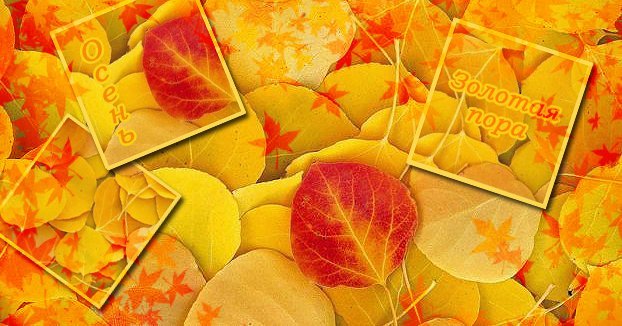 Упражнение №4 Допиши подходящие по смыслу имена су­ществительные.
Тёплое……………………..
 Сухая………………………
сосновые …………………..
новый……………. ………..
свежая ……………………...
 голубое…………………….
весенняя …………………..
 дремучий…………………..
Упражнение №5 Прочитай выразительно стихе творение. Выпиши из него все имена существительные.
ЗЕЛЁНЫЕ СТИХИ.
Зеленеют все опушки,
Зеленеет пруд. А зелёные лягушки
Песенку поют.
 
Ёлка — сноп зелёных свечек,
Мох — зелёный пол. 
И зелёненький кузнечик
Песенку завёл...
(Саша Чёрный)
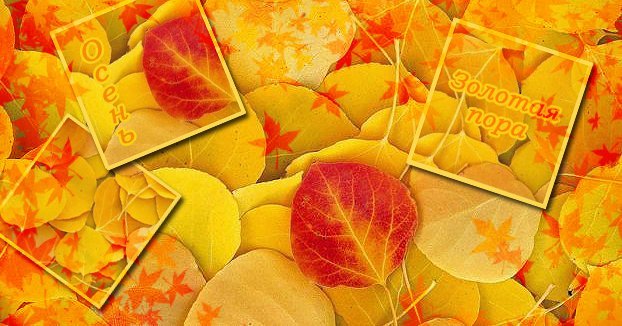 Упражнение№6 Спиши. Вставь подходящие по смыслу слова. Используй слова для справки.
1.  ...,  ..., ..., ...  это деревья.
2.  ...,  ..., ..., ... — это цветы.
3.  ...,  .,., ..., ... — это ягоды.
4.  ...,  ..., ..., ... — это грибы.
 
Слова для справки: малина, сосна, под­берёзовик, груздь, гвоздика, липа, черника, астра, клубника, подосиновик, ольха, пион, флокс, шам­пиньон, лиственница, брусника.
Упражнение№7  К приведенным ниже именам существительным подбери и напиши по одному синониму и антониму
Великан - ……………….
Друг - …………………..
Свет - ………………….
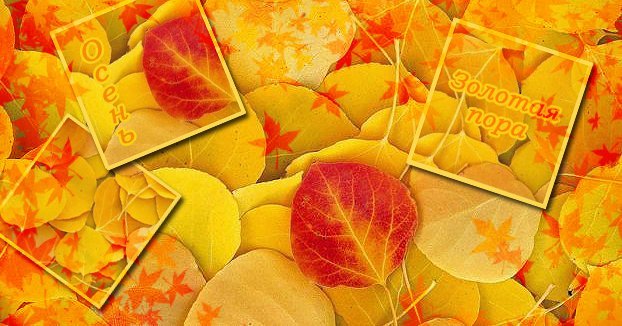 Тема: «Слово, предложение, текст»
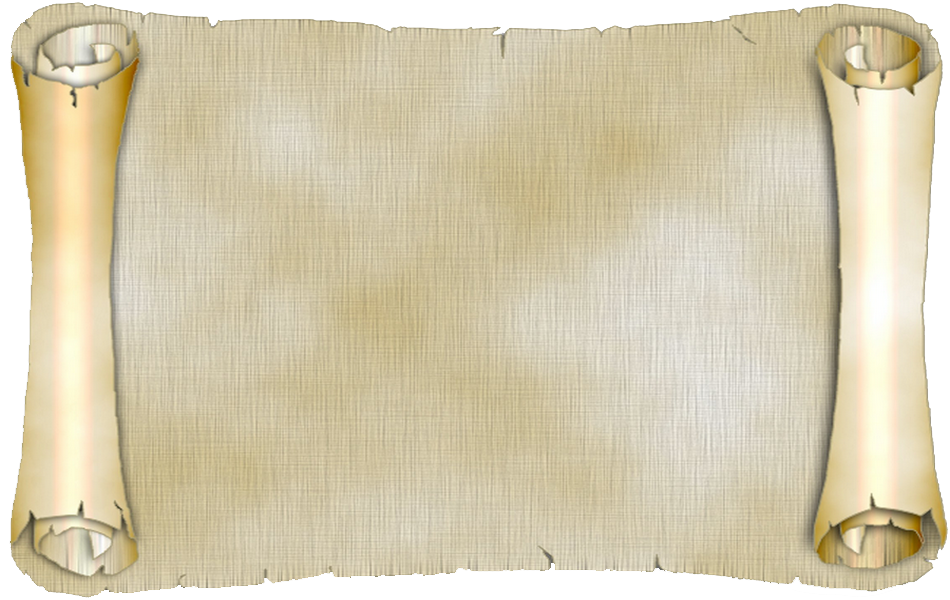 Слово – это основная единица языка, которая состоит из звуков и обозначает предметы, признаки, действия, явления. В единичном употреблении информации не несёт.
Предложение – это слова связанные между собой по смыслу
Текст – это предложения связанные между собой по смыслу
Если предложение о чём-либо спокойно сообщается, то в конце такого предложения ставится точка
Дети идут в школу.
Если предложение произносится с сильным чувством, то ставится восклицательный знак
Наступили каникулы!
Если в предложении содержится вопрос, то в конце ставится вопросительный знак
Ты сделал уроки?
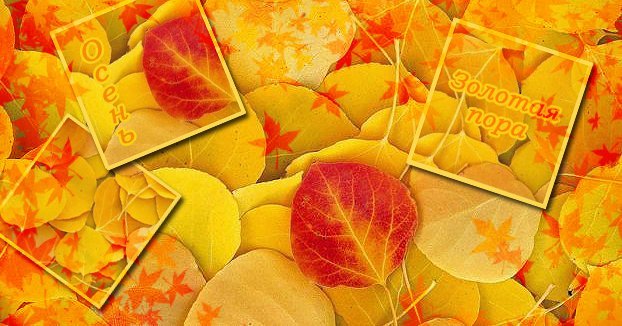 Упражнение №1 Определи на слух количест­во слов в предложениях.
Опадают листья.
Подруги подарили Марине книги.
Папа делает сыну бумажный кораблик.
Грибы собирают в корзины.
Птенец выпал из гнезда.
Путники шли по пыльной дороге.
Упражнение №2 Найди границы предложе­ний. Напиши предложения в тетради.
Наступила осень идут частые дожди ли­стья желтеют и опадают.
 Упражнение №3  Составь предложения по картинкам.
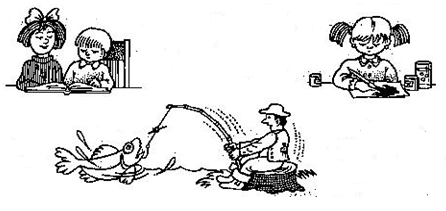 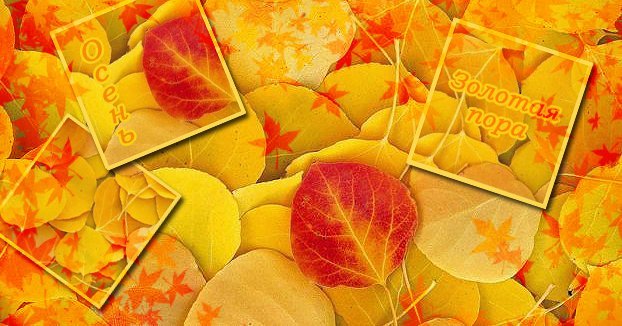 Упражнение №4 Спиши. Поставь знаки препи­нания в конце предложений. Каждое предложе­ние начинай писать с большой буквы. Сколько всего предложений в тексте?
наступила зима задули холодные ветры затре­щали морозы деревья в лесу одели пушистые снежные шапки землю тоже укрыл краси­вый белый ковёр зайцы переоделись в светлые зимние шубки белочки грызут орешки и бросают скорлупки на землю как замечательно в зимнем лесу
Упражнение №5 Составь из слов предложения и напиши их. В конце каждого предложения поставь необходимый знак препинания — точку, восклица­тельный знак или вопросительный знак.
1.  альбоме, Петя, в, рисовал
2.  появилась, на, радуга, небе
3.  душистая, лесу, поспела, в, земляника
4.  про, кто, рассказ, Филиппка, написал
5.  году, славная, в, осень, какая, этом
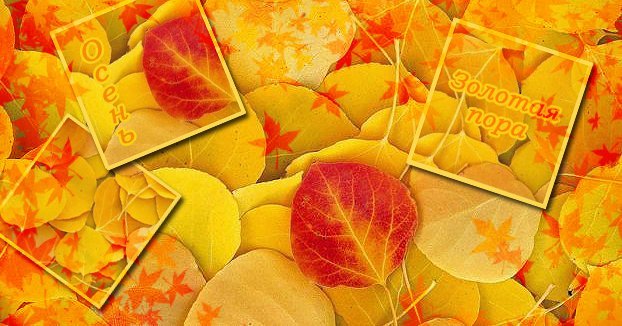 Тема: «Звуки и буквы, гласные звуки»

 Упражнение 1  Продолжи предложения.
Звуки мы ...
Буквы мы ...
Звуки делятся на ...
При произнесении гласного звука ...
При произнесении согласного звука ...
В русском языке гласных звуков ...
В русском языке гласных букв ...
Упражнение №2 Напиши в тетради сначала гласные буквы, а затем - согласные.
 
[т], [у], [к'], [з], [и], [о], [в], [ш], [а], [э], [и'], [ы]
Упражнение №3  Подчеркни правильно напи­санные буквы и произнеси их звуки.
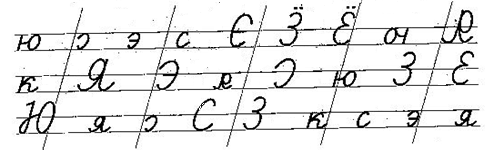